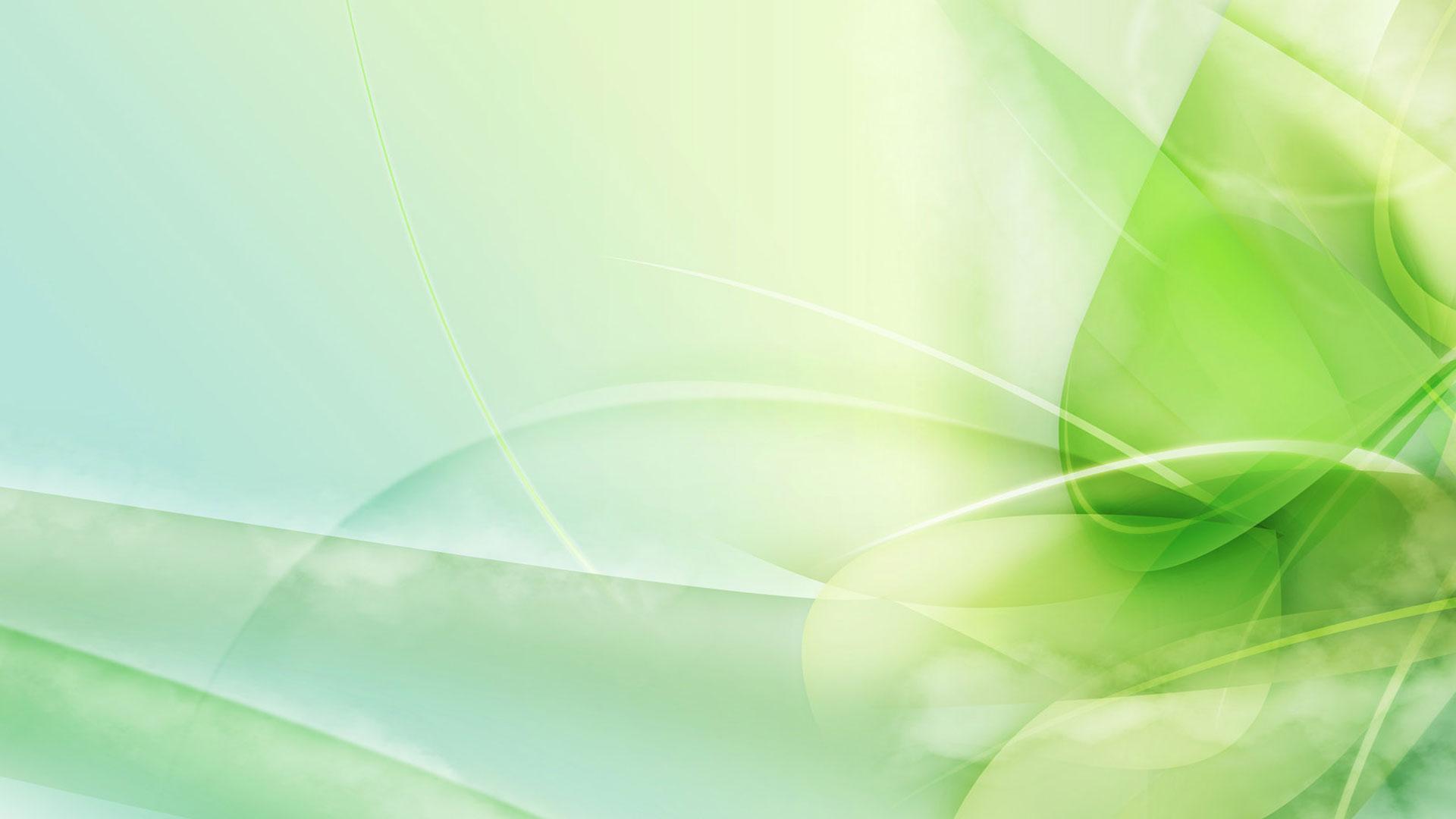 Интегрированное занятие в средней группе "Весна - красна"
Давайте вместе посмотрим в окно, 
Такую красоту мы ждали давно:
И небо, и солнце и даже капель, 
Синички на ветке звонкая трель!
Все радостью наполнено, светом,
Весны красавицы приветом!
Подготовила: воспитатель Кочеткова Наталья Петровна
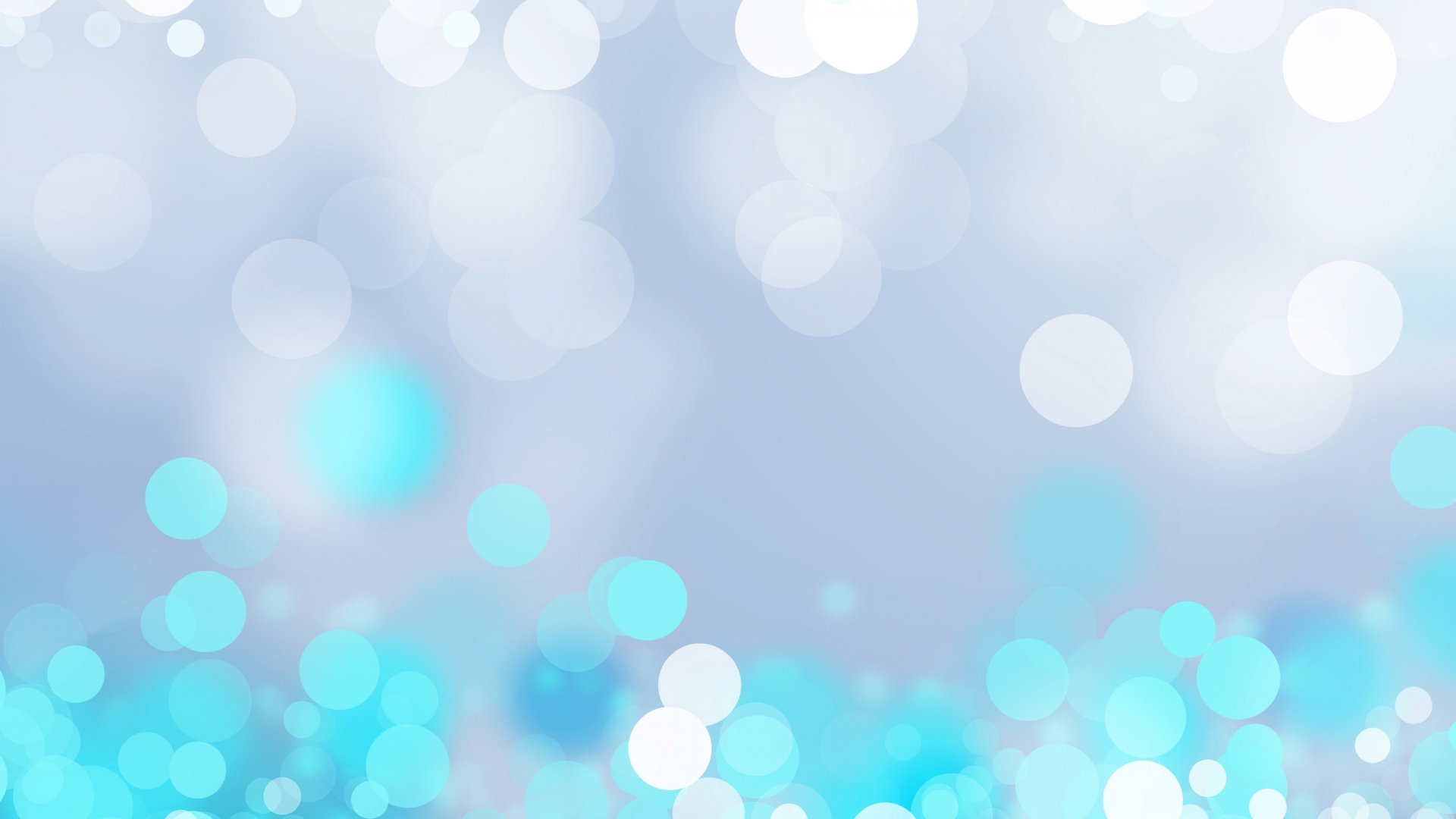 Мы сегодня будем говорить о весне. 
Ее еще называют красной. А почему? Потому, что она красивая.
Послушайте загадки, если правильно отгадаете, на экране увидите картинку с отгадкой.
.
Без его тепла к нам не придет весна? (Солнышко)
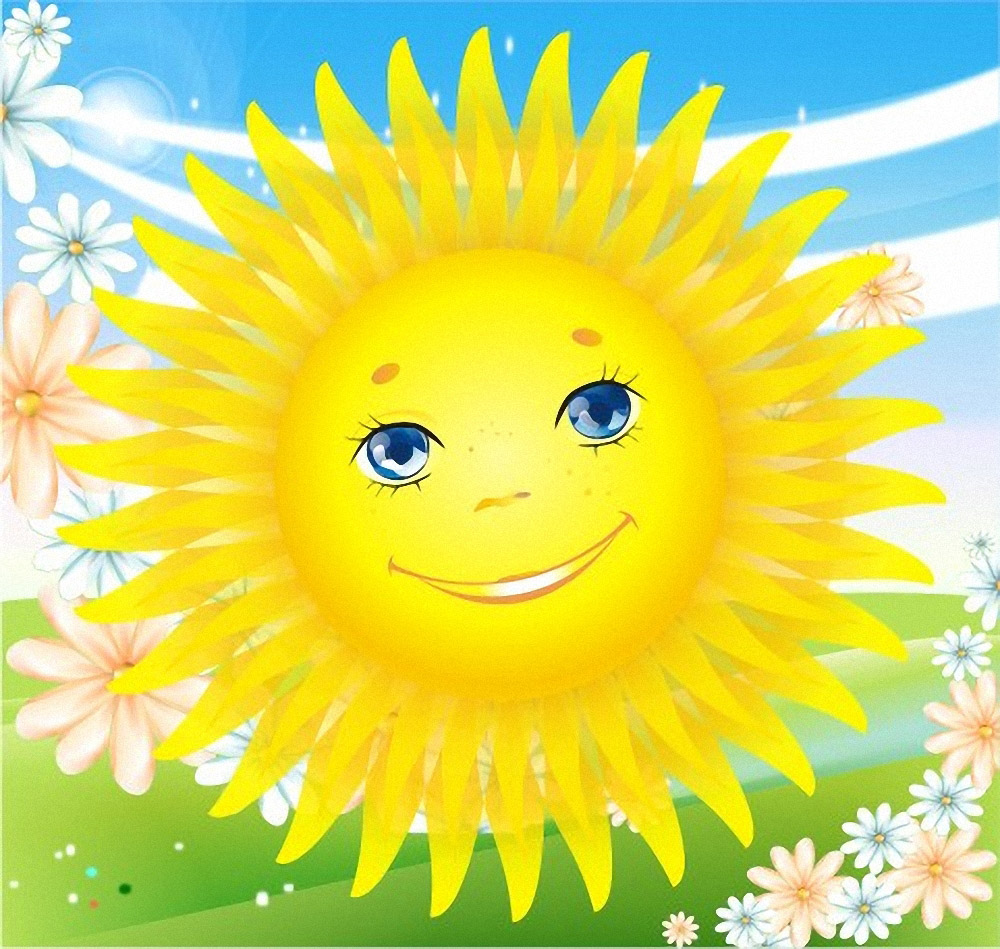 Растет она вниз надо мною,
Над нашей висит головою.
Солнышко как припечет,
Заплачет она, утечет. (Сосулька)
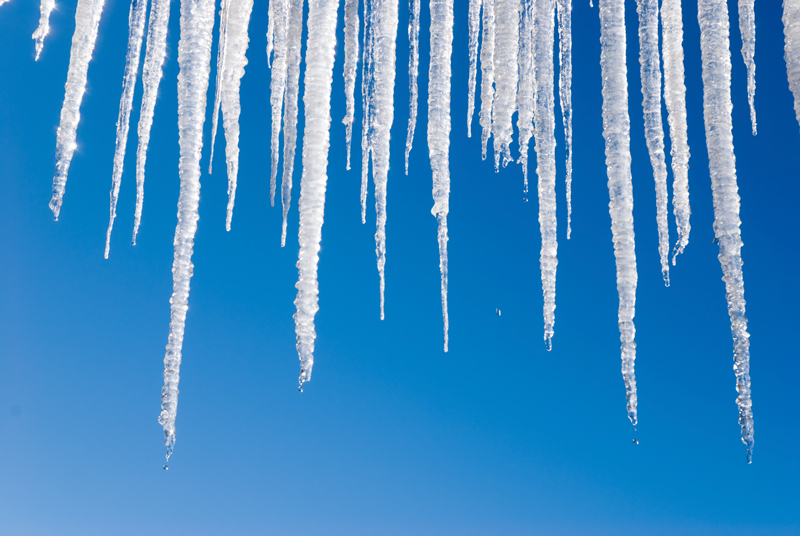 Мы зимой его лепили
А весна пришла, забыли,
Где стоял он , улыбался,
Только нос его остался? (Снеговик)
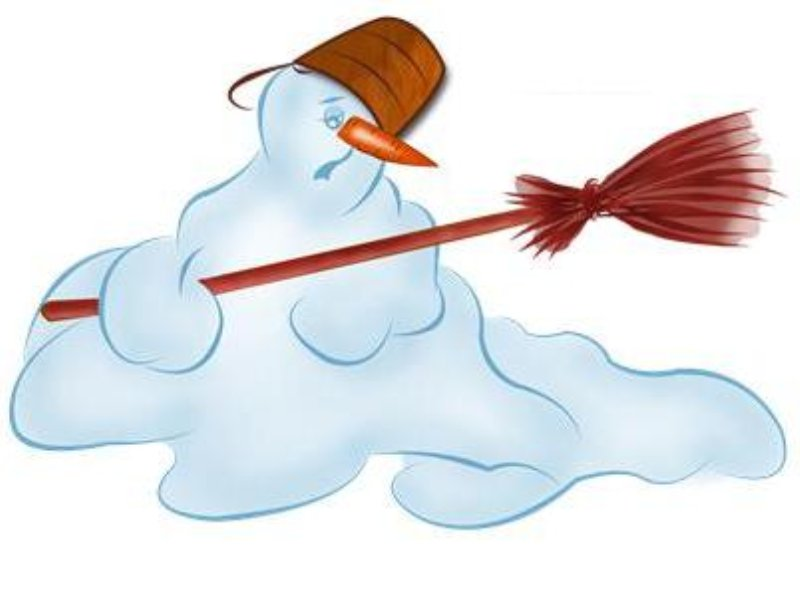 Зимой он белый лежал, весной потемнел,
Куда он девался, кто его съел? (Снег)
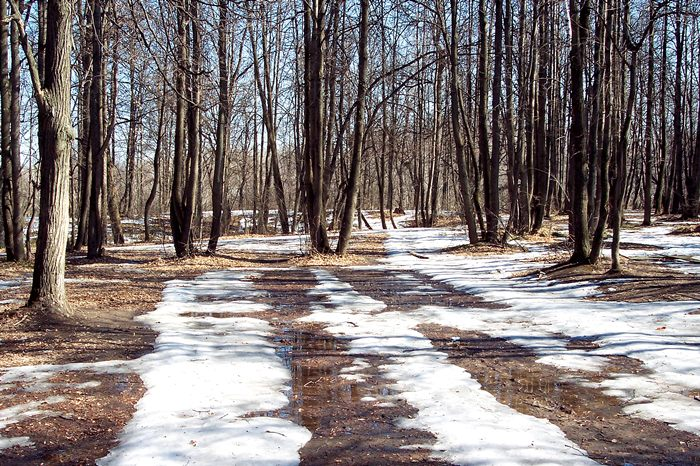 Он бежит, звенит, поёт
Поиграть с собой зовет.
Ты кораблик ему дай
И попробуй, догоняй! (Ручеёк)
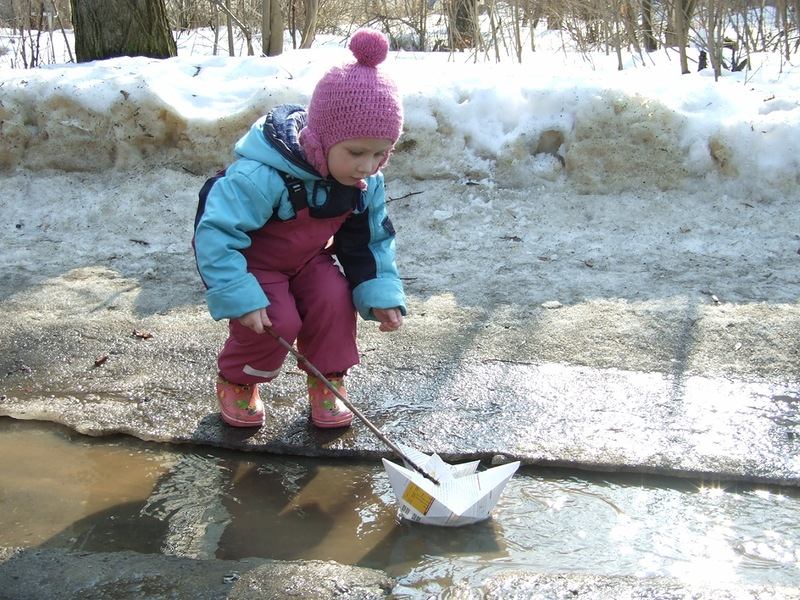 Цветок, он вырос из сугроба,
Весне покажет он дорогу. (Подснежник)
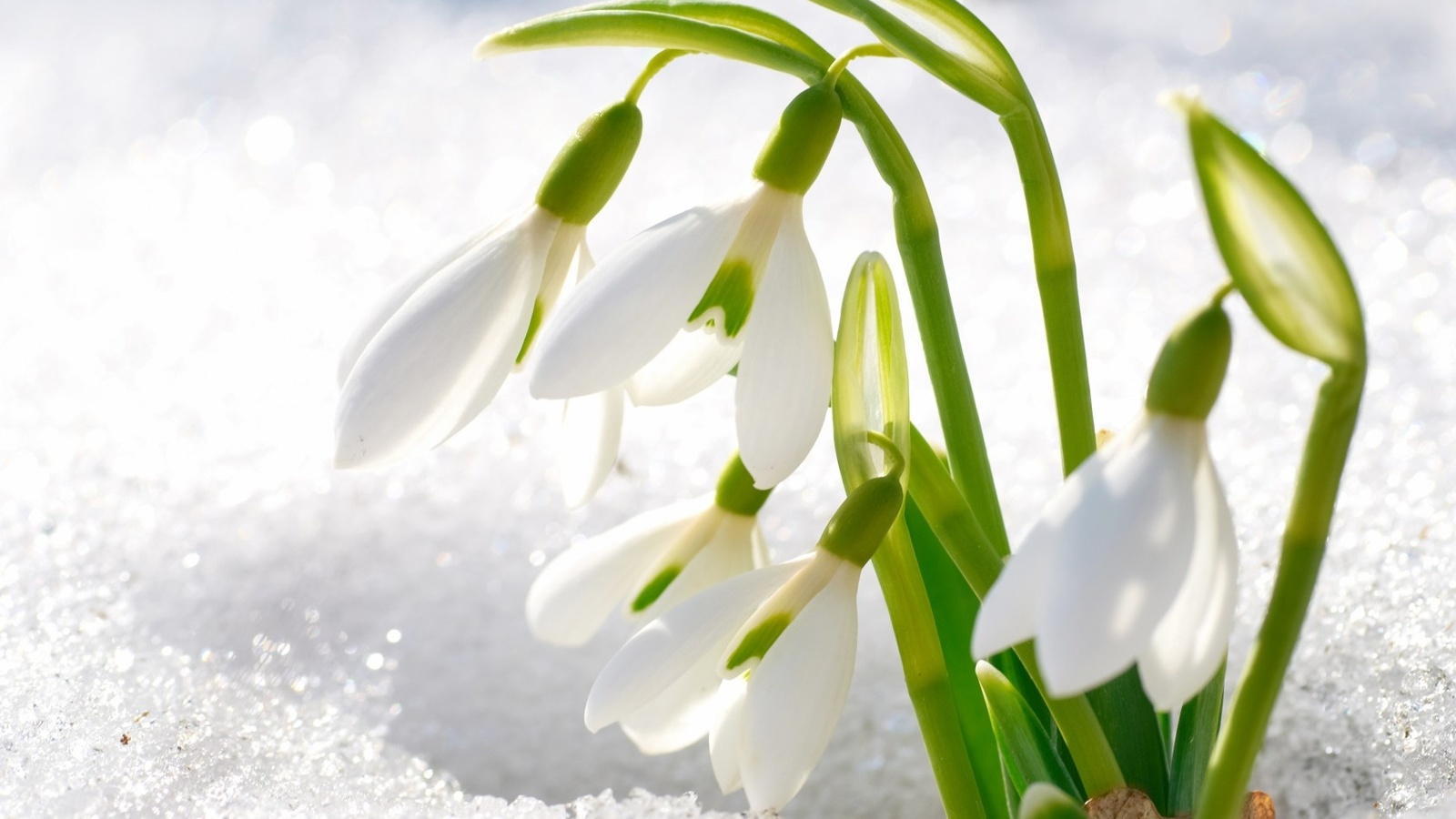 Прилетел он наш певец.
Птичка певчая. (Скворец)
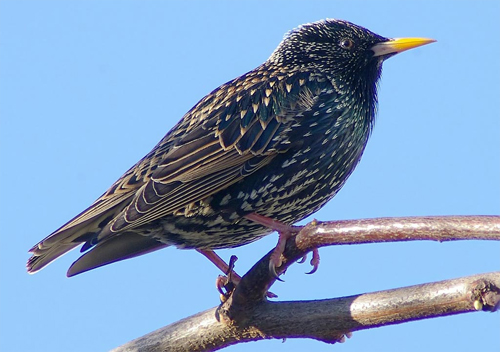 Весенние приметы
Молодцы, все загадки отгадали.  В этих отгадках мы с вами, о чем узнали?
О весенних приметах.
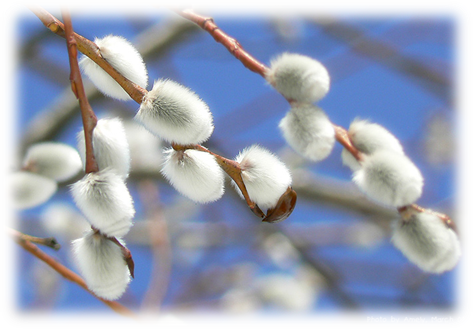 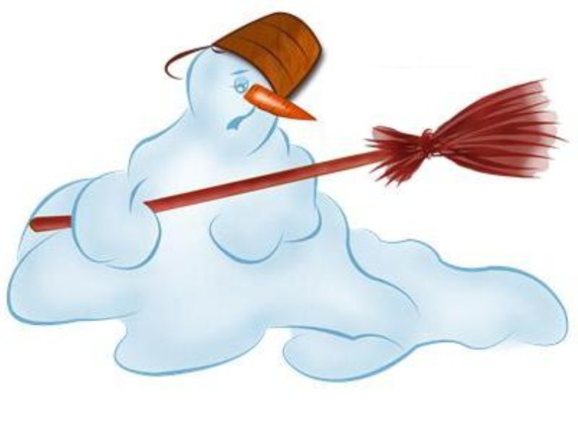 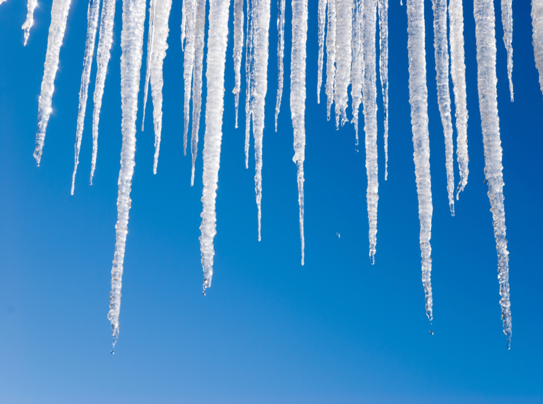 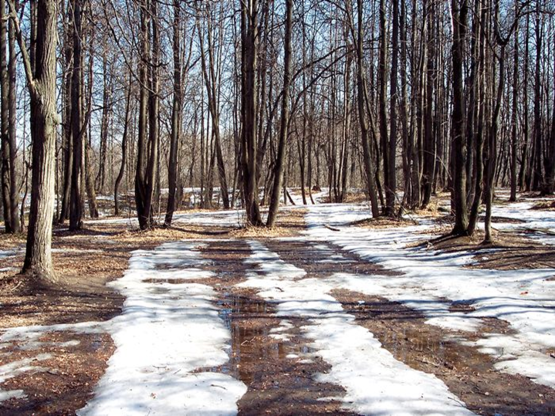 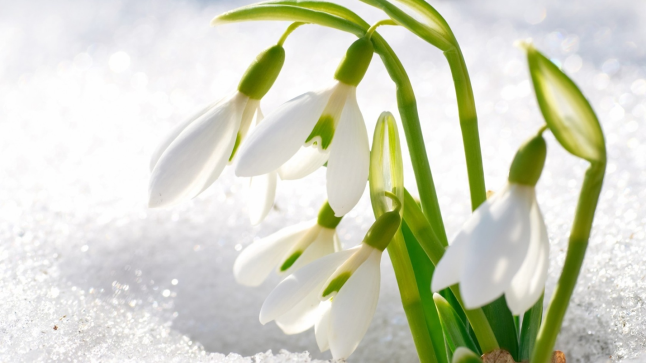 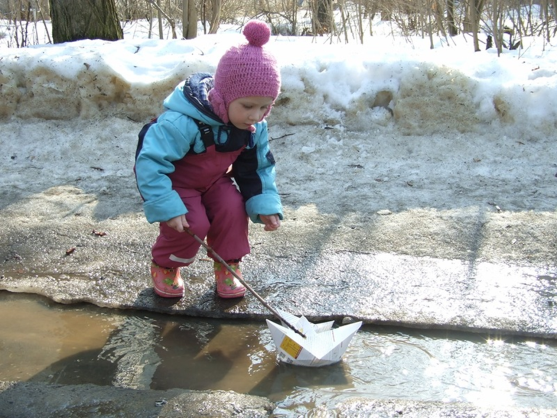 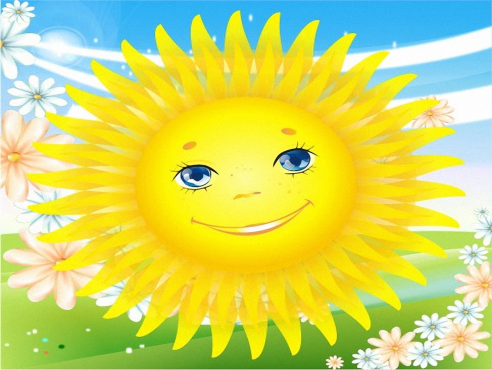 Самый главный помощник весны это солнце. 
Солнышко хочет с вами поиграть.
Физминутка
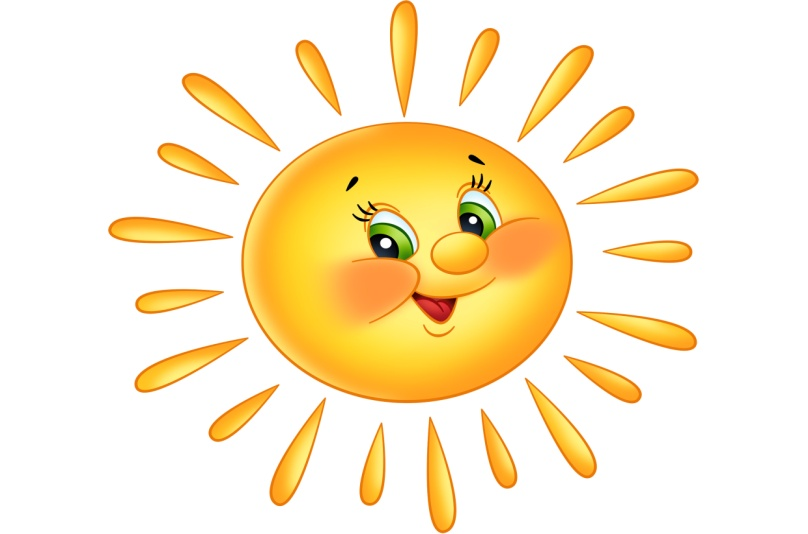 Солнышко, солнышко золотое донышко (шагаем)
Гори, гори ясно, чтобы не погасло (руки вверх)
Побежал в саду ручей (бег)
Прилетело сто грачей (летим)
А снежок все тает, тает (приседаем)
А цветочек подрастает (тянемся на носочках вверх).
Практическая часть – рисование вербы
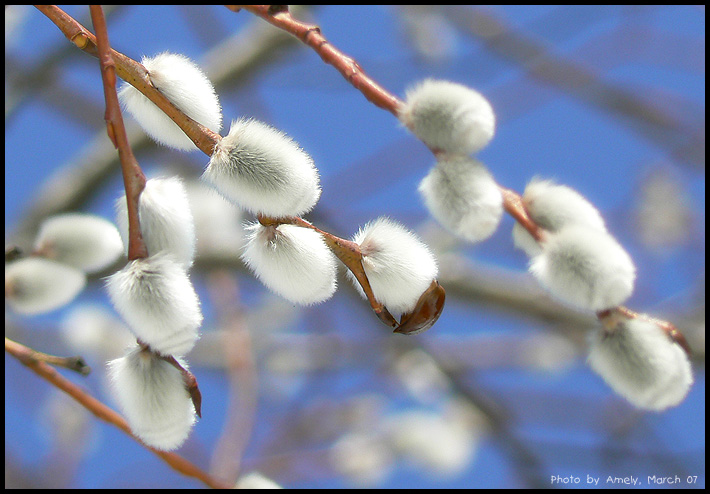 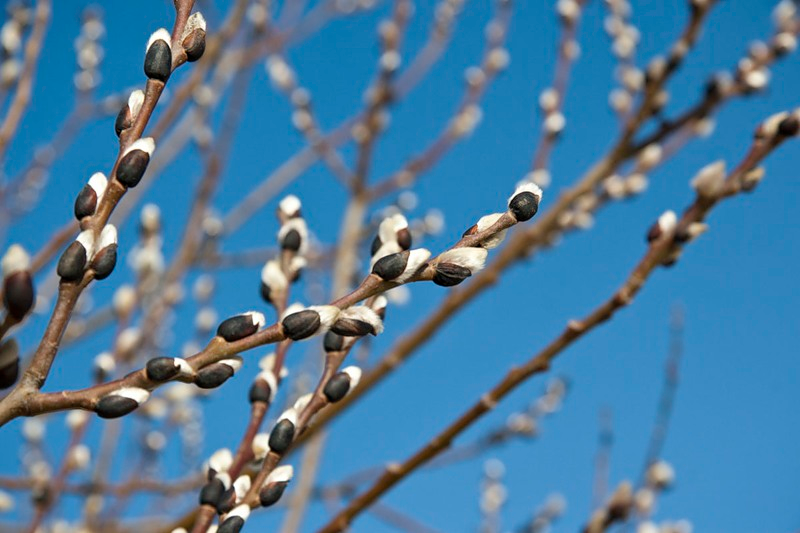 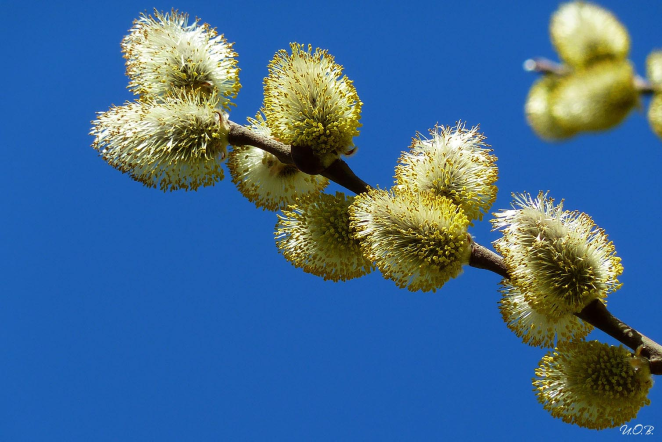 Верба, верба, верба,
Верба зацвела.
Это значит – верно,
Что весна пришла.
(А.Барто «Апрель»)
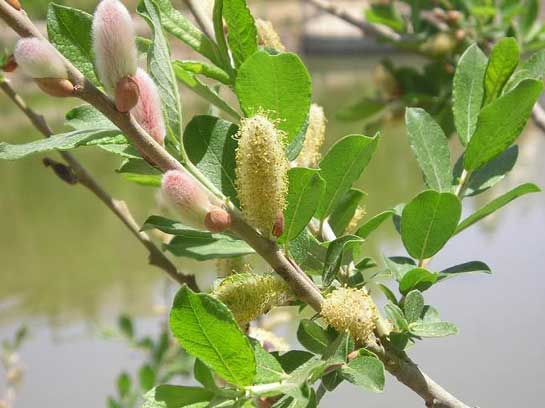 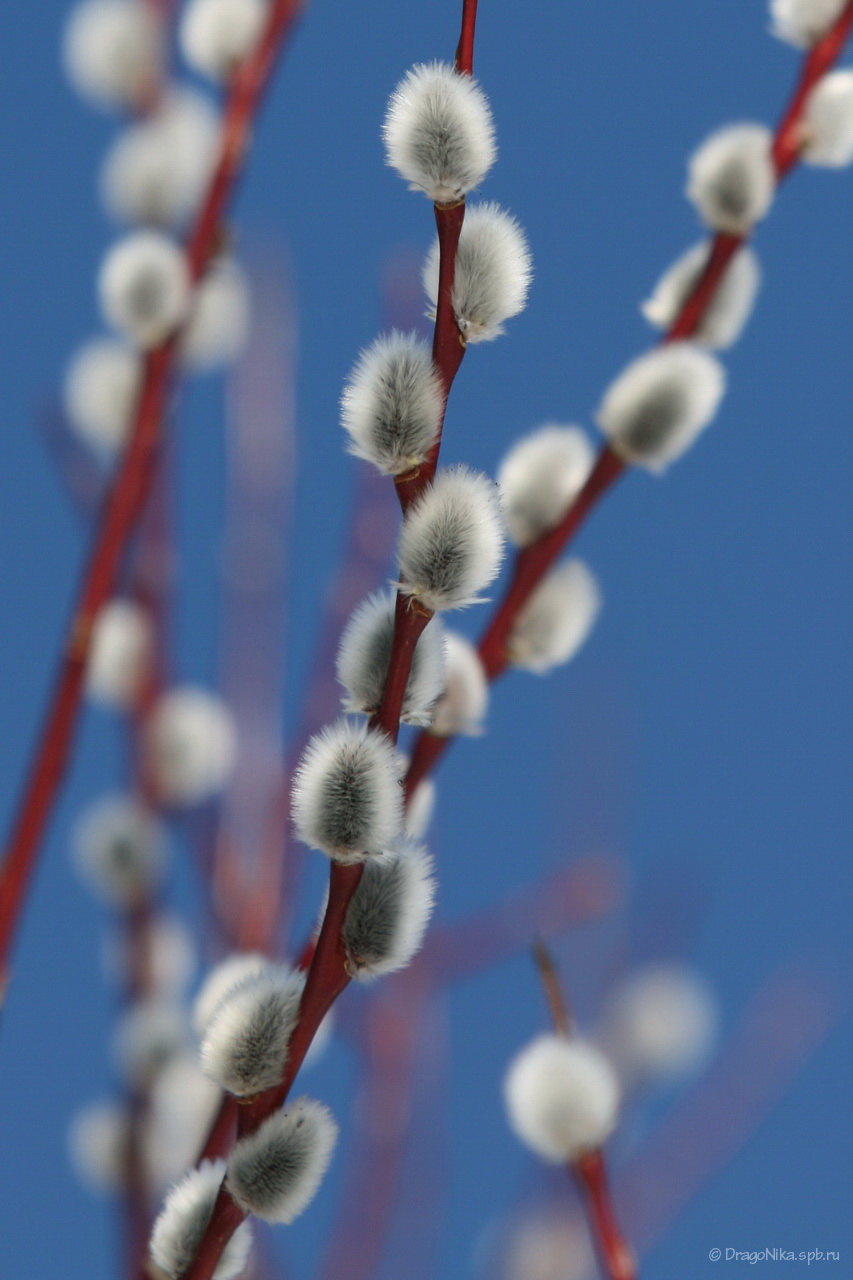 Рисование вербы пальчиками
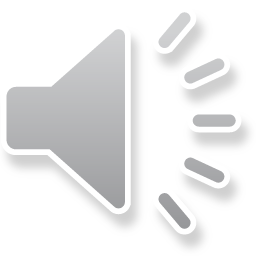 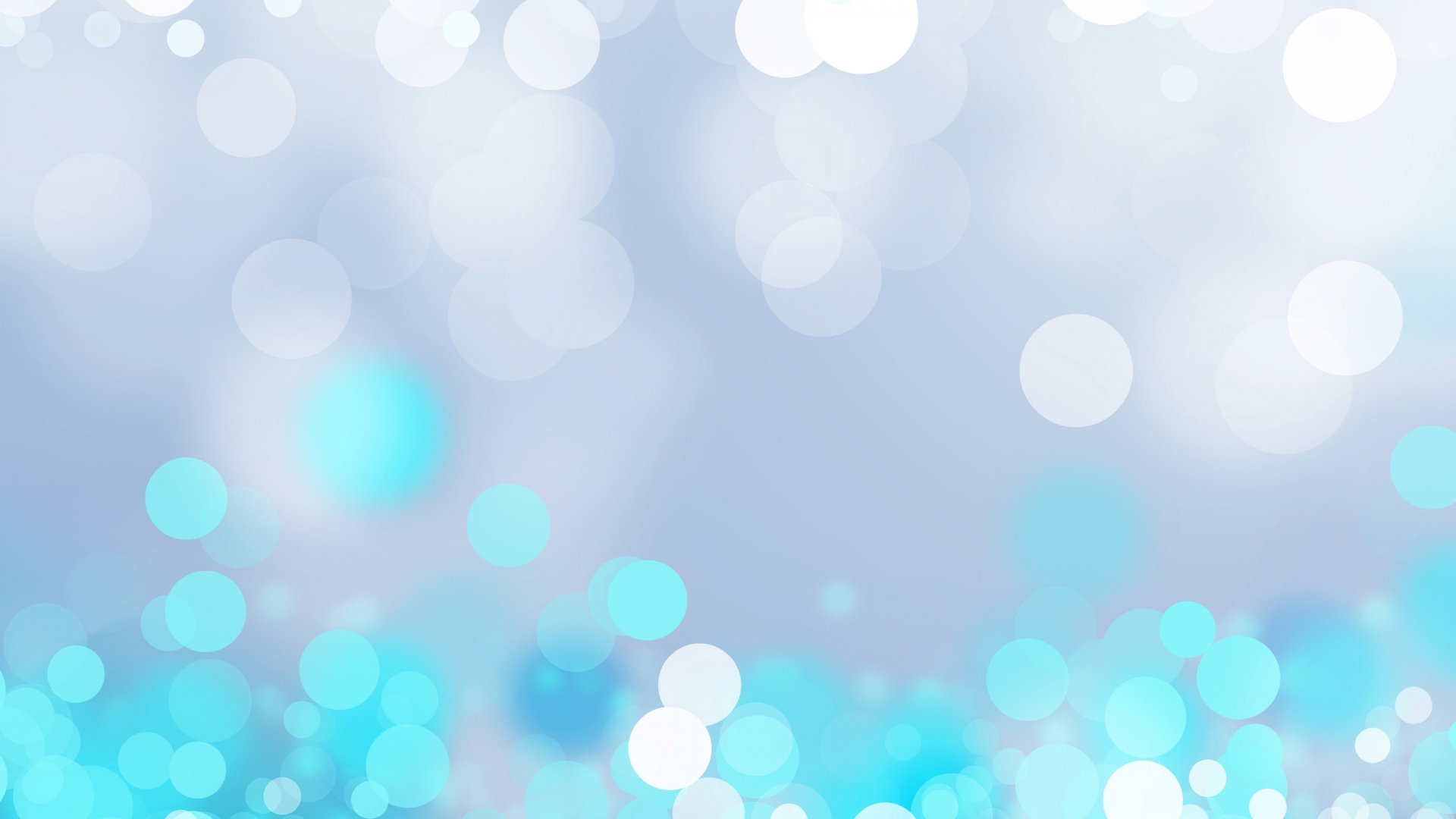 Молодцы!